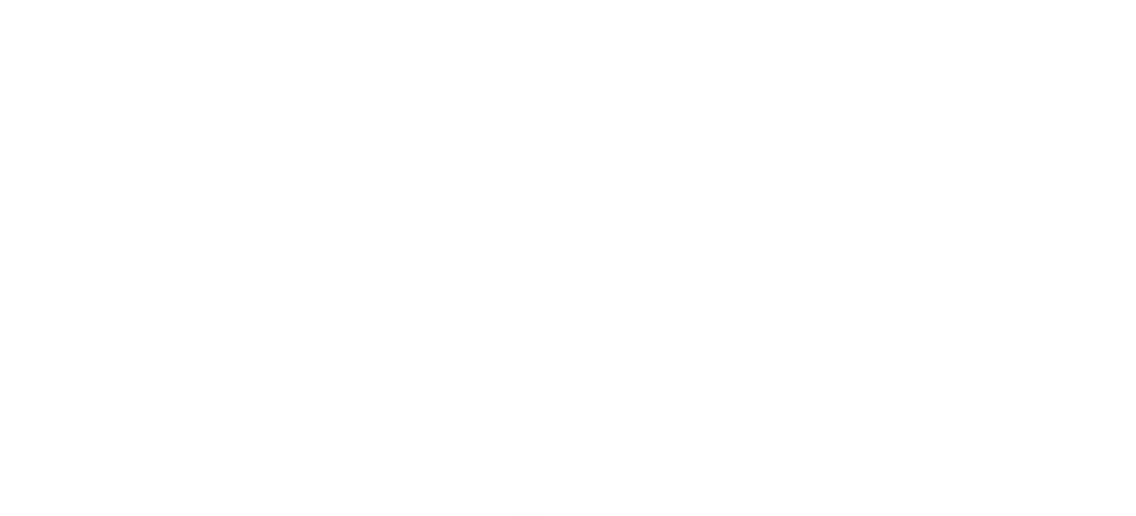 Elektronické podepisování
Mgr. Marcela Saxová
vedoucí odboru vnitřních záležitostí
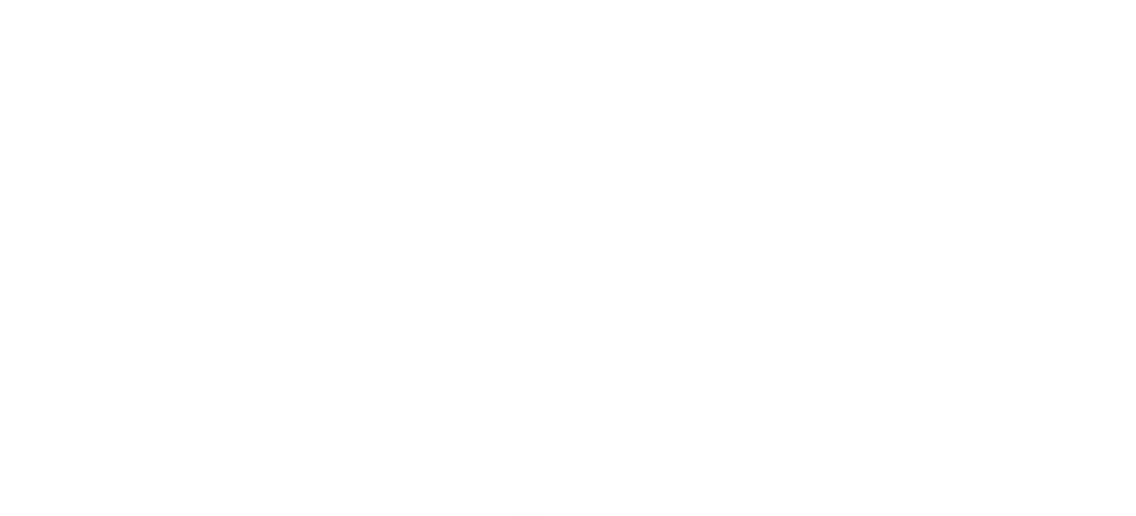 Legislativní ukotvení elektronických 
podpisů, pečetí a časových razítek
Zákon č. 297/2016 Sb., o službách vytvářejících důvěru pro elektronické transakce, plus změnový zákon č. 298/2016 Sb.

Nařízení Evropského parlamentu a Rady (EU) č. 910/2014 ze dne 23. července 2014 o elektronické identifikace a službách vytvářejících důvěru pro elektronické transakce na vnitřním trhu a o zrušení směrnice 1999/93/ES.
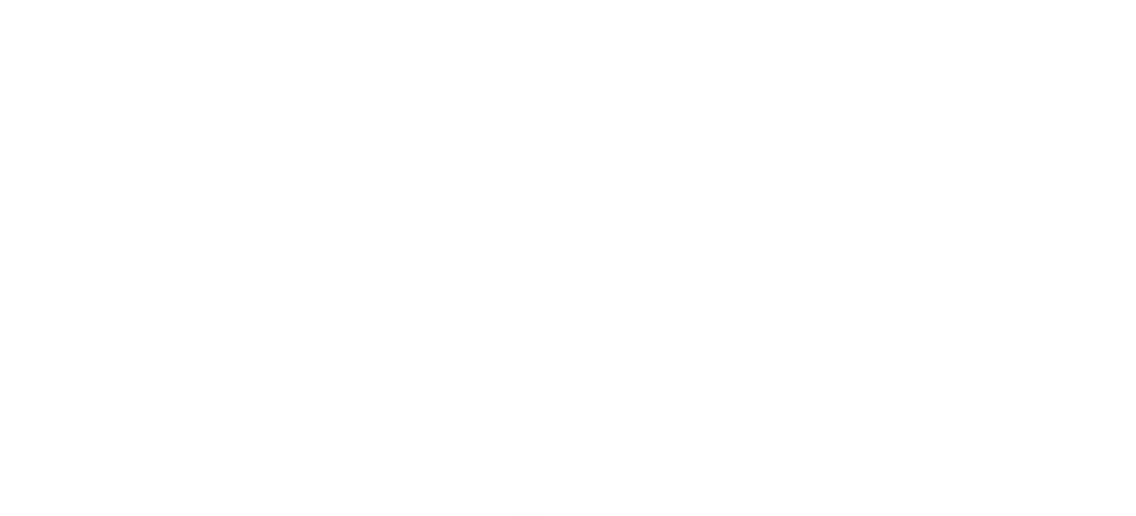 Elektronické podpisy pro komunikaci 
s veřejnou zprávou – orgán veřejné moci
Cit. § 5  zák. č. 297/1996 Sb. :

K podepisování elektronickým podpisem lze použít pouze kvalifikovaný elektronický podpis, podepisuje-li elektronický dokument, kterým 
 
a) činí úkon nebo právně jedná stát, územní samosprávný celek, právnická osoba zřízená zákonem nebo právnická osoba zřízená nebo založená státem, územním samosprávným celkem nebo právnickou osobou zřízenou zákonem nebo jejich orgán anebo jiná jejich součást (dále jen "veřejnoprávní podepisující"), nebo 
 
b) činí úkon osoba neuvedená v písmenu a) při výkonu své působnosti.
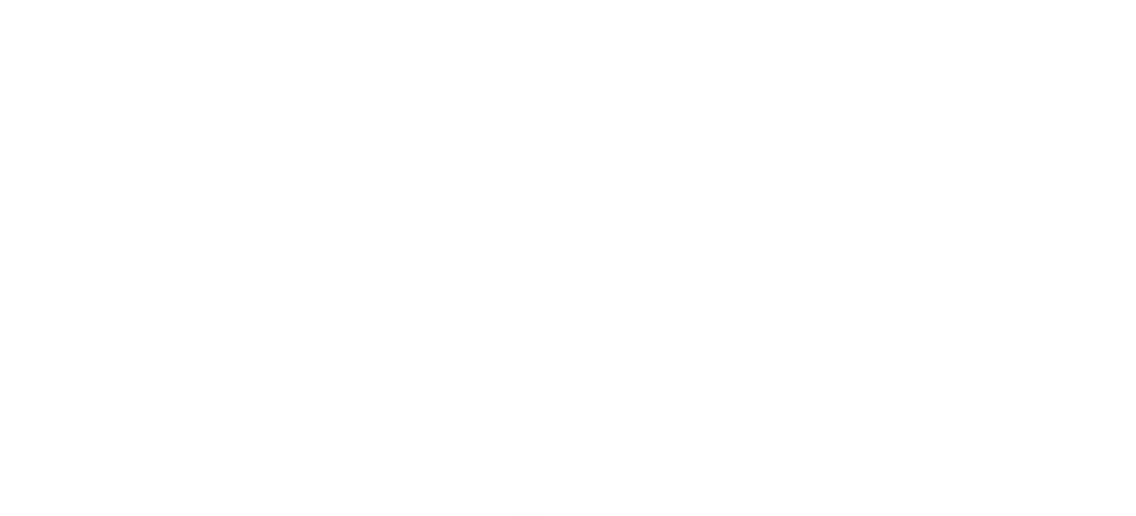 Kvalifikované elektronické 
časové razítko
Cit. § 11 odst. 1 zák. č. 297/1996 Sb. :

Veřejnoprávní podepisující, který podepsal elektronický dokument, kterým činí úkon nebo právně jedná, způsobem podle § 5, a osoba, která podepsala elektronický dokument, kterým činí úkon při výkonu své působnosti, způsobem podle § 5, opatří podepsaný elektronický dokument kvalifikovaným elektronickým časovým razítkem.
Elektronický podpis - k čemu slouží
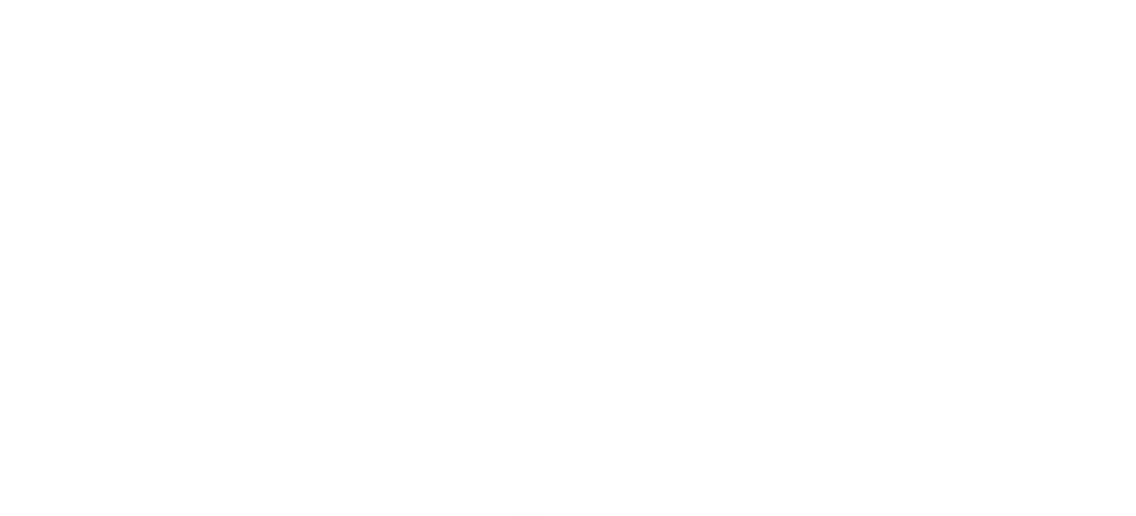 Podle nařízení eIDAS slouží k projevu vůle (souhlasu) podepisující osoby s dokumentem podobně jako v „listinném světě“. 
Je vyhrazen pouze fyzickým osobám,
Jsou to data, která jsou připojena k jiným datům v elektronické podobě nebo jsou s nimi logicky spojena a která podepisující osoba používá k podepisování.
Elektronický podpis - druhy
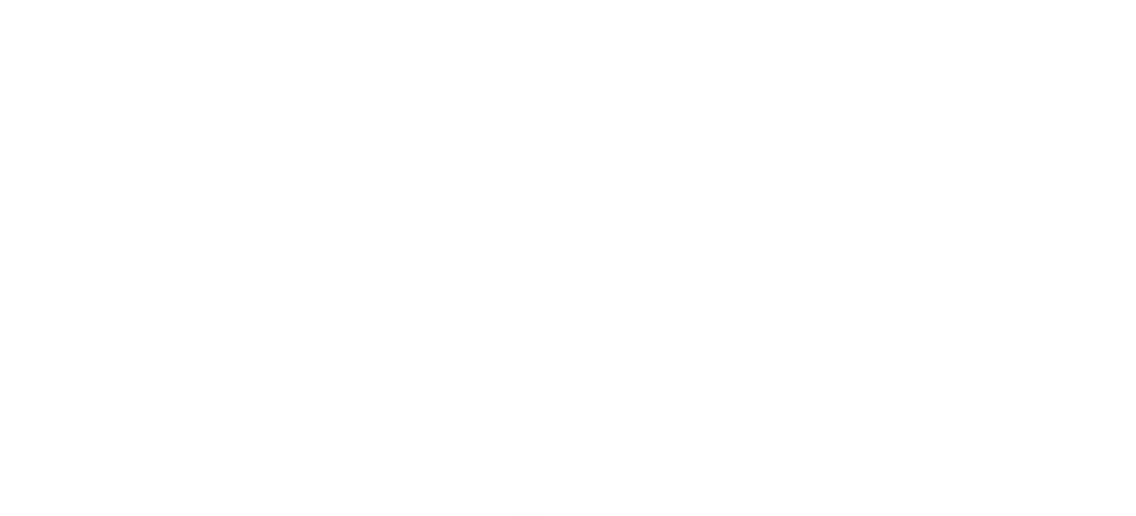 Kvalifikovaný elektronický podpis = zaručený elektronický podpis založený na kvalifikovaném certifikátu, který je vytvořen kvalifikovaným prostředkem pro vytváření elektronických podpisů
Zaručený elektronický podpis založený na kvalifikovaném certifikátu
Zaručený elektronický podpis
„prostý“ elektronický podpis
Praktická část I.
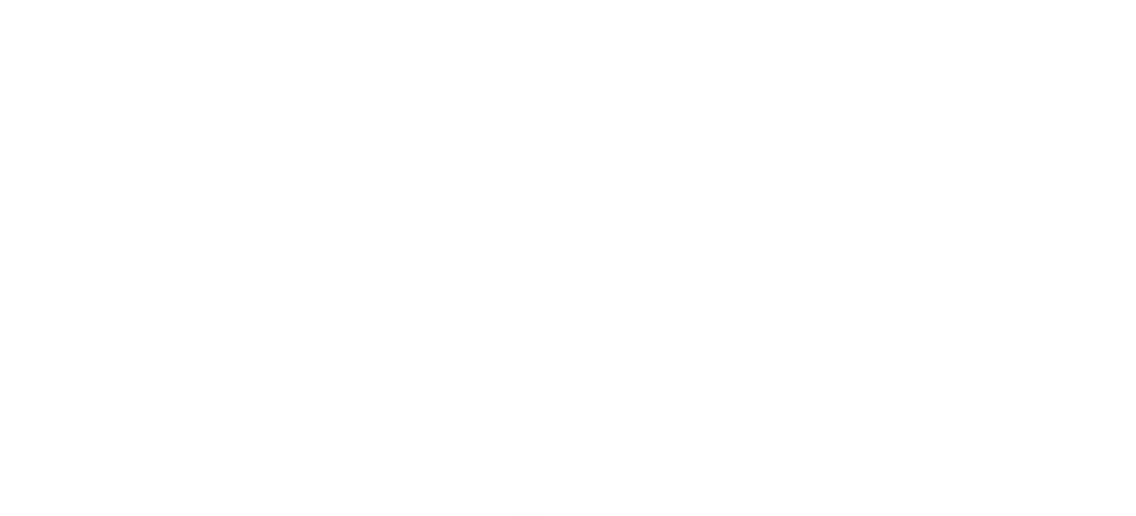 Neexistence elektronického podpisu nedostatečné povědomí o existenci a použití elektronického podpisu
Připojení el. podpisu k dokumentu ve formátu pdfA 
Nutná kontrola jeho expirace – běžně je vydáván na jeden rok – v pdf jsou informace o certifikátu uloženy pod symbolem pera
Připojení časového razítka je povinnost
Použití nesprávného podpisu neoprávněnou osobou (asistentka)
Podepsání obálky, nikoliv dokumentu
Zaměňování pečeti a časového razítka
Praktická část II.
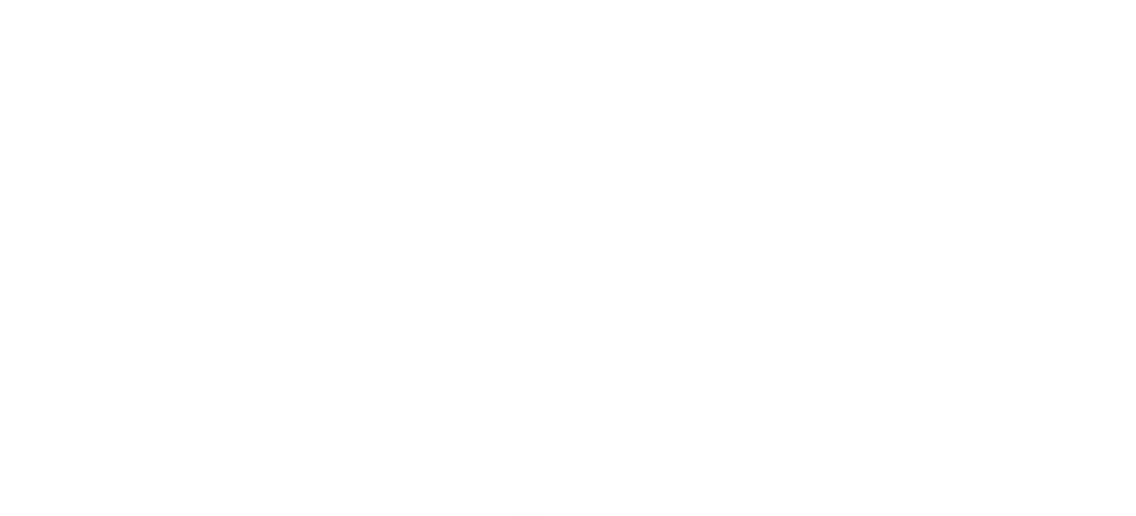 V praxi se setkáváme s postupy:

Vytištění elektronicky zaslané smlouvy, podepsání analogového výtisku statutárním orgánem, následně je provedeno naskenování smlouvy a odeslání datovou schránkou – ŠPATNÝ POSTUP!
Naskenování smlouvy a odeslání e.mailem – ŠPATNÝ POSTUP!
Děkuji za pozornost!
Mgr. Marcela Saxová
odbor vnitřních záležitostí

14. ledna 2022
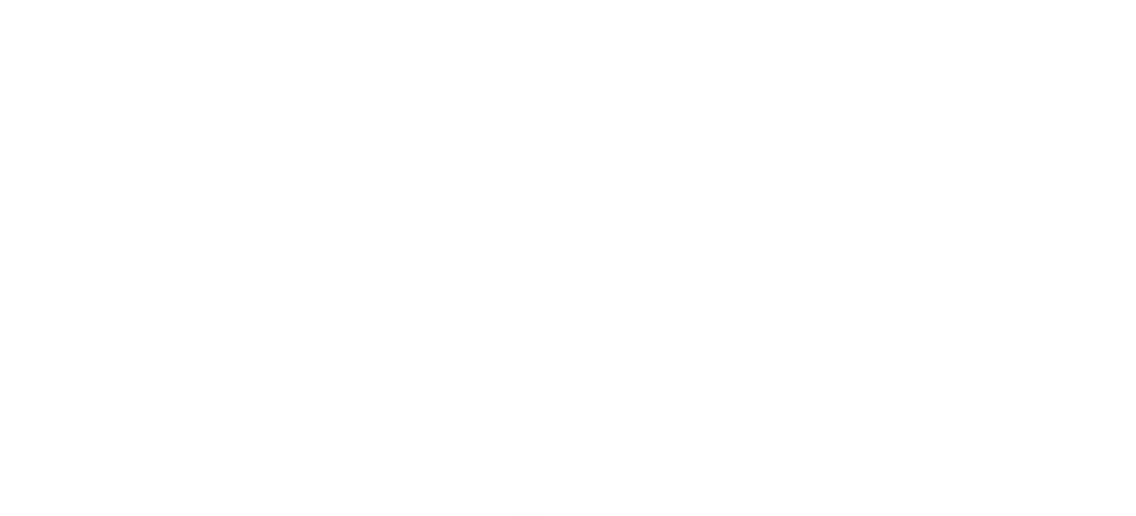